Kombinace zájmen COI, COD, en, y
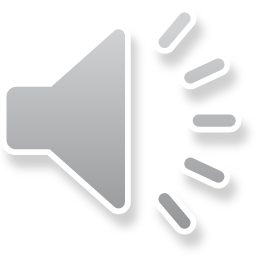 COD (complément d´objet direct = předmět přímý) – voir q
me /m´		Paul me voit.
te/t´			Paul te voit.
le/la/l´		Paul le/la voit.

nous			Paul nous voit.
vous			Paul vous voit.
les			Paul les voit.
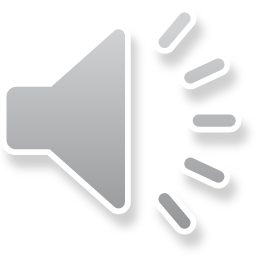 COI (complément d´objet indirect = předmět nepřímý) – téléphoner à q
me/m´		Luc me téléphone.
te/t´			Luc te téléphone.
lui			Luc lui téléphone.

nous			Luc nous téléphone.
vous			Luc vous téléphone.
leur			Luc leur téléphone.
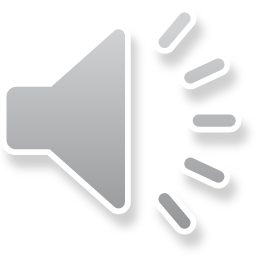 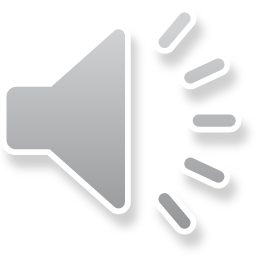 Kombinace
oznamovací a záporný rozkazovací způsob: 
COI, COD 
lui, leur vždy na druhém místě (COD, lui/leur)

Tu me la donnes. – Ne me la donne pas !
Vous nous les écrivez. – Ne nous les écrivez pas !
Nous le lui transmettons. – Ne le lui transmettons pas !
Ils la leur écrivent.
kladný rozkazovací: COD, COI
Donne-la-moi!
Ecrivez-les-nous!
Transmettez-le-lui!
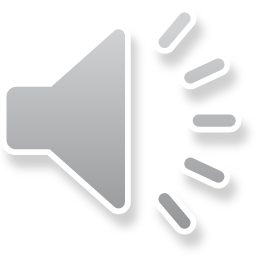 Kombinace zájmen COI, COD, y, en
zájmena y a en stojí vždy až za zájmeny COI, COD
Il lui en a parlé.
Nous nous y intéressons.
Donnez-m´en un peu.

zájmena y a en stojí vždy v tomto pořadí: y en
Il y en a beaucoup.
Shrnutí kombinací
en
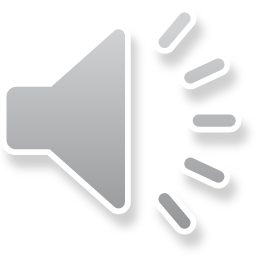 Postavení ve větě
před slovesem:
přítomný čas, imparfait, futur simple, conditionnel présent, subjonctif présent (jednoslovné slovesné tvary)
Il nous l´envoie. Il nous parlait. Il nous l´enverra. Il vous écouterait. Qu´il me le donne. 
     Il ne nous l´envoie pas. Il ne nous parlait pas. Il ne nous l´enverra pas.

passé composé, plus-que-parfait, conditionnel passé, subjonctif passé (složené minulé časy a způsoby)
Il nous l´a envoyé. Il nous l´avait transmis. Il te l´aurait donné. ...qu´il nous l´ait rendu.
     Il ne nous l´a pas envoyé. Il ne nous l´avait pas transmis.

záporný rozkazovací způsob
Ne me le dis pas. Ne la leur annoncez pas.
za slovesem
kladný rozkazovací způsob
Příklady:
Ecris-la-moi!   Passe-le-lui!

mezi dvěma slovesy (první je modální: pouvoir, vouloir, aller, savoir,...)
Příklady:
Je vais la leur annoncer.    Il veut me le donner. 
Ils ne savent pas l´écrire.   Tu ne vas pas les leur apporter.